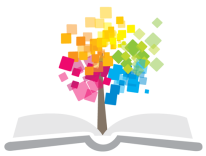 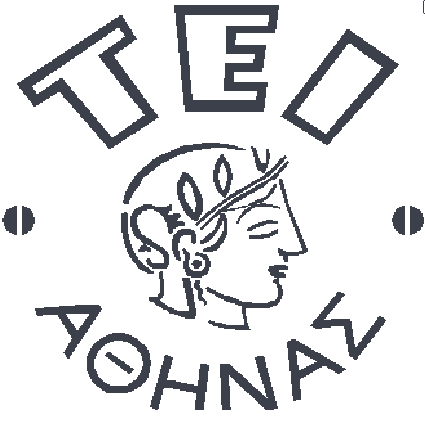 Ανοικτά Ακαδημαϊκά Μαθήματα στο ΤΕΙ Αθήνας
Βιοχημεία (Θ)
Ενότητα 1: Εισαγωγή

Γεώργιος Καρίκας
Διδάκτωρ Πανεπιστημίου Αθηνών, PhD Manchester University,
Καθηγητής Βιοχημείας-Κλινικής Χημείας, Τμήμα Ιατρικών Εργαστηρίων
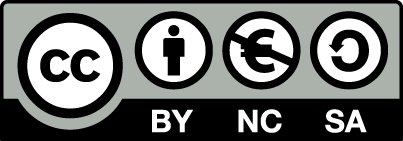 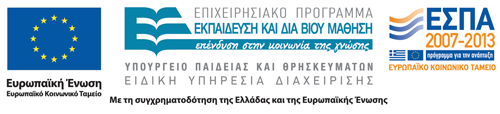 Βιοεπιστήμες 1/4
Οι Βιοεπιστήμες ομοιάζουν με το αντικείμενο τους: Εξελίσσονται.
Οι διαχωριστικές γραμμές, που αποξένωναν για αιώνες τους κλάδους των φυσικών και βιολογικών επιστημών, έχουν σχεδόν καταργηθεί. Η επιδίωξη όμως παραμένει η ίδια και δεν είναι άλλη από την ορθολογική κατανόηση των βιολογικών συστημάτων και τη σχέση τους με το περιβάλλον.
Η βασανιστική και μακρά πορεία της επιστημονικής έρευνας αιώνων, επιβεβαίωσε, ότι η γέννηση και συσσώρευση νέων πληροφοριών αυξάνεται, στην εποχή που ζούμε, με ρυθμό εκθετικό.
1
Βιοεπιστήμες 2/4
Σε όλη αυτή τη επίπονη διαδικασία συνέβαλαν καθοριστικά η αλματώδης ανάπτυξη των φυσικών επιστημών, αλλά και της πληροφορικής. Με τις εφαρμογές της νανοτεχνολογίας, μοριακά αυτόματα συστήματα θα «εισέρχονται» στη κυκλοφορία του αίματος να αναγνωρίζουν και να καταστρέφουν στη συνέχεια καρκινικά κύτταρα. Από την άλλη, η πλήρης διαλεύκανση των πολυμορφισμών των ενζύμων και του DNA, θα οδηγήσει σε ορατό χρονικό ορίζοντα στην ουσιαστική εξατομίκευση των φαρμακευτικών δόσεων, με συνέπεια τη μείωση των παρενεργειών.
2
Βιοεπιστήμες 3/4
Με την εκπληκτική ανάπτυξη της Μοριακής Βιολογίας, οι  εφαρμογές των αρχών της κλωνοποίησης, με την ελεγχόμενη ανάπτυξη ιστών ή οργάνων από βλαστοκύτταρα, θα λύσουν πολύ σύντομα, το ιδιαίτερα οξυμένο στις μέρες μας πρόβλημα της εξεύρεσης συμβατών μοσχευμάτων.
3
Βιοεπιστήμες 4/4
Είναι βέβαιο, ότι ανάλογες συγκλονιστικές ανακαλύψεις, που βρίσκονται σε συνεχή εξέλιξη αλλά και αναθεώρηση, θα συμβάλλουν, αν χρησιμοποιηθούν επωφελώς, στην έγκαιρη διάγνωση και θεραπευτική επίλυση ανίατων ή θανατηφόρων νόσων, στο άμεσο μέλλον.
Στο γιγάντιο τρίγωνο γνώσης (έρευνα-καινοτομία-εκπαίδευση) η Βιοχημεία και οι συγγενείς επιστήμες Κλινική Χημεία, Γενετική, Μοριακή Βιολογία, Φυσιολογία, Φαρμακολογία, έχουν πράγματι να προσφέρουν ακόμη περισσότερα.
4
Περιεχόμενα μαθήματος
Η διάταξη της ύλης περιλαμβάνει τις παρακάτω θεματικές ενότητες:
Στατική Βιοχημεία, που εκτός μιας εισαγωγής με θεμελιώδεις γνώσεις και ορισμούς από τη βασική χημεία και βιολογία, εστιάζει στη βιοχημεία του ύδατος και του χημικού υποστρώματος της ζωής (αμινοξέα, πρωτεΐνες, σάκχαρα, λιπίδια, βιταμίνες, ορμόνες), με όρους κλασικής χημείας 
Δυναμική Βιοχημεία, που αναδεικνύει πολύ συνοπτικά, τις βασικές μεταβολικές πορείες και το ρόλο του χημικού υποστρώματος στις λειτουργίες του οργανισμού, με όρους κλινικής χημείας.
Πρακτική Βιοχημεία, που περιλαμβάνει, εργαστηριακές μεθόδους, υπολογιστικές ασκήσεις, περιγραφή σύγχρονων τεχνικών ενόργανης ανάλυσης και πρωτόκολλα εργαστηριακών ασκήσεων.
5
Θεμελιώδεις έννοιες και ορισμοί 1/7
Το κύτταρο συνιστά τη δομική μονάδα όλων των ζώντων οργανισμών.
Η Βιοχημεία είναι η επιστήμη που μελετά τα χημικό υπόστρωμα των ζώντων κυττάρων καθώς και τις διεργασίες του. Με άλλα λόγια η βιοχημεία έχει σκοπό τη περιγραφή βιολογικών δομών και λειτουργιών με χημικούς όρους.
6
Θεμελιώδεις έννοιες και ορισμοί 2/7
Με βάση τον παραπάνω ορισμό η Βιοχημεία περιλαμβάνει σημαντικά κεφάλαια της γενικής και οργανικής χημείας της  κυτταρικής-μοριακής βιολογίας και γενετικής. Έτσι η γνώση τους είναι απαραίτητη  για μια σειρά βιοεπιστημών όπως: 
Τη Φυσιολογία, που μελετά τις λειτουργίες του οργανισμού και ουσιαστικά συμπίπτει με το αντικείμενο της Βιοχημείας.
Τη  Ανοσολογία, που χρησιμοποιεί πληθώρα βιοχημικών τεχνικών και αντιστρόφως.
Τη Φαρμακολογία-Φαρμακευτική, που στηρίζονται καθοριστικά  στο γνωστικό οπλοστάσιο της  Βιοχημείας, αφού η δράση και ο μεταβολισμός των φαρμάκων εκδηλώνονται μέσω ενζυμικών αντιδράσεων.
7
Θεμελιώδεις έννοιες και ορισμοί 3/7
Η Βιοχημεία και η Ιατρική συνδέονται στενά. Η νόσος αντανακλά διαταραχές στην αρμονική ισορροπία των βιοχημικών αντιδράσεων. Η βιοχημική προσέγγιση είναι συχνά θεμελιώδους σημασίας για τη διάγνωση και θεραπεία των ασθενειών.
Η αλληλουχία του ανθρώπινου γονιδιώματος, που ολοκληρώθηκε το 2003, μισό αιώνα  μετά  τη περιγραφή της διπλής έλικας του DNA, από τους Watson-Crick, οδήγησαν τις βιοεπιστήμες σε νέα πεδία μεγάλου θεωρητικού και πρακτικού ενδιαφέροντος, τα λεγόμενα συνοπτικά -omics, που περιλαμβάνουν μελέτες στη δομή και λειτουργία  των βιομορίων (πρωτεομική, μεταβολομική, διατροφογενετική, φαρμακογενομική κλπ)
8
Θεμελιώδεις έννοιες και ορισμοί 4/7
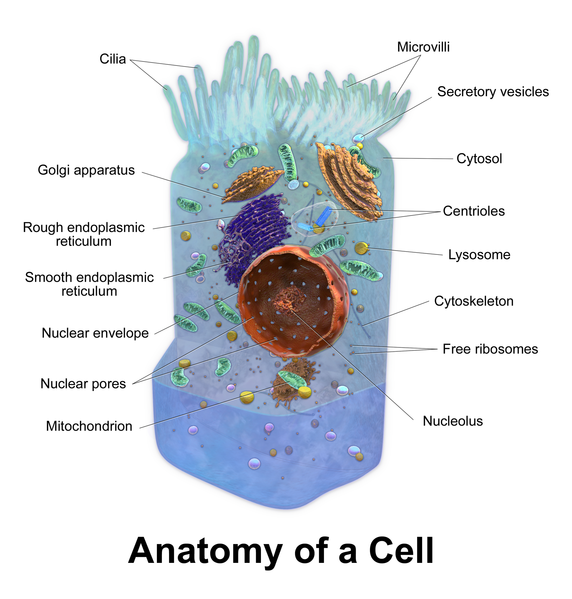 Χημικό υπόστρωμα, είναι οι χημικές ενώσεις, που συνθέτουν το κύτταρο, τη προέλευση, και τους μηχανισμούς μετατροπής τους.
Κύτταρο, αποτελεί τη μικρότερη αυτοτελή μονάδα, που μπορεί να εκδηλώσει φαινόμενα ζωής.
“Blausen 0208 CellAnatomy”,  από BruceBlaus , διαθέσιμο με άδεια CC BY 3.0
9
Θεμελιώδεις έννοιες και ορισμοί 5/7
Η ζώσα ύλη, δεν είναι ούτε αυτόνομη ούτε αυτάρκης, αφού είναι απαραίτητη η πρόσληψη ενέργειας από το περιβάλλον, ευρισκόμενη σε άμεση αλληλεξάρτηση μαζί του. Έτσι, η ενέργεια από τον ήλιο αποθηκεύεται σε δεσμούς ‘υψηλής ενέργειας’, κατά τη διαδικασία σύνθεσης υδατανθράκων από CΟ2 και Η2Ο, μέσω της φωτοσύνθεσης. Παράλληλα φυτά και βακτήρια συλλέγουν ατμοσφαιρικό άζωτο, CO2 και ανόργανα συστατικά από το έδαφος, συνθέτοντας μόρια, που αποτελούν τους δομικούς λίθους της βιο-ύλης, που συνίσταται και ο ανθρώπινος οργανισμός.
10
Θεμελιώδεις έννοιες και ορισμοί 6/7
Από τα 100 και πλέον χημικά στοιχεία της φύσης, μόνο 6 παίρνουν μέρος στη σύνθεση των ενώσεων της βιο-ύλης. Ο τεράστιος αριθμός των ενώσεων αυτών, είναι απλά το αποτέλεσμα των άπειρων συνδυασμών και μετατροπών μόλις  20 αμινοξέων, 5 νουκλεοτιδίων, 2 σακχάρων, ανοργάνων ιόντων και νερού.
Οι ενώσεις αυτές-βιομόρια μπορούν να διακριθούν σε 4 κατηγορίες.
Πρωτεΐνες- Ένζυμα (ενώσεις C, Ο, Η, Ν, S, Ρ) 
Πολυσακχαρίτες (C, Ο, Η και μερικοί Ν, S, Ρ) 
Νουκλεϊνικά οξέα (απαραίτητα από C, Ο, Ν, Η, Ρ) 
Λιπίδια (απαραίτητα από C, Ο, Η, και μερικά Ν, S, Ρ)
Οι κατηγορίες α, β, και γ χαρακτηρίζονται και ως βιο-πολυμερή, λόγω συμπύκνωσης επαναλαμβανόμενων δομικών μονάδων.
11
Θεμελιώδεις έννοιες και ορισμοί 7/7
Πέραν των ανωτέρω κατηγοριών, σημαντικό ρόλο στη λειτουργία του οργανισμού μας παίζουν τα ανόργανα ιόντα, το ύδωρ  αλλά και εξειδικευμένα μόρια, όπως οι βιταμίνες και οι ορμόνες.
Τα ανόργανα ιόντα, αν και απαντούν στον οργανισμό σε σχετικά μικρές συγκεντρώσεις (ημερήσια ανάγκη >100mg), ή πολύ μικρές συγκεντρώσεις (ιχνοστοιχεία) (ημερήσια ανάγκη <100mg), έχουν μεγάλη σημασία, στη διατήρηση σε φυσιολογικά επίπεδα, της μεταβολικής δραστηριότητας του κυττάρου. Ιδιαίτερα τα μεταλλικά ιόντα, δημιουργούν πολλές φορές πυρήνες προσανατολισμού  για τα μακρο-μόρια του υποστρώματος.
Οι συγκεντρώσεις των ιόντων εκφράζονται διεθνώς και ως μέρη ανά εκατομμύριο (ppm). 
Οι ηλεκτρολύτες πέρα από τις εξειδικευμένες λειτουργίες τους, αντανακλούν την γενική οξεοβασική ισορροπία.
12
Θερμοδυναμικά δεδομένα-Κινητική βιοχημικών αντιδράσεων 1/4
Πριν από 5 δισεκατομμύρια χρόνια (πολύ πριν την εμφάνιση της ζωής), η ελεύθερη ενέργεια G, που “έπεφτε» στο πλανήτη διεσπείρετο ως άχρηστη θερμική ενέργεια πίσω στο διάστημα. Με την εμφάνιση των φυτικών οργανισμών, ξεκίνησε σταδιακά η συγκράτηση και η ροή ενέργειας, που εκδηλώθηκε με δύο διαδικασίες:
Μετατροπή της ηλιακής ενέργειας σε χημική ενέργεια (φωτοσύνθεση) και το σχηματισμό πολύπλοκων ενώσεων.
Διάσπαση των ενώσεων που σχηματίσθηκαν με απελευθέρωση χημικής ενέργειας.
13
Θερμοδυναμικά δεδομένα-Κινητική βιοχημικών αντιδράσεων 2/4
Η ζώσα, όπως και η νεκρή φύση, υπακούουν στους νόμους της θερμοδυναμικής. Η θερμοδυναμική μελετά τις μεταβολές, ή τις μετατροπές της ενέργειας, από μια μορφή σε μια άλλη. Στη Βιοχημεία, μας ενδιαφέρει ιδιαίτερα η μελέτη των ενεργειακών μεταβολών, που λαμβάνουν χώρα στις χημικές αντιδράσεις του οργανισμού μας. Τα ανωτέρω συνοψίζουν οι παρακάτω νόμοι. 
1ος νόμος: Το ολικό ποσό Ε δεν μεταβάλλεται, απλώς αλλάζει μορφή. Ενέργεια δεν δημιουργείται από το μηδέν.
14
Θερμοδυναμικά δεδομένα-Κινητική βιοχημικών αντιδράσεων 3/4
15
Θερμοδυναμικά δεδομένα-Κινητική βιοχημικών αντιδράσεων 4/4
Μάζα δεν υπάρχει χωρίς ενέργεια και αντίστροφα.
Διάφορες μορφές μάζας είναι οι χημικές ενώσεις.
Διάφορες μορφές ενέργειας είναι η μηχανική, η ηλεκτρική, κλπ.
Συνήθως: Δm = 0 και ΔΕ = 0
Όταν έχουμε μεταβολές της Ε, τότε μιλάμε για φαινόμενα, που διακρίνονται σε:
Αυθόρμητα (δίνουν Ε).
Παίρνουν Ε από το περιβάλλον.
Τα ευρισκόμενα σε ισορροπία (όση Ε δίνουν – τόση δέχονται).
16
Εντροπία (S) 1/2
Εντροπία είναι η ενέργεια μάζας, που οφείλεται στην έκταση της αταξίας, ανά βαθμό απόλυτης θερμοκρασίας. Η εντροπία προσδιορίζει τελικά, αν θα πραγματοποιηθεί μια χημική αντίδραση. Ενεργειακά η παγκόσμια τάση, οδηγεί σε αύξηση της εντροπίας (αταξία). Αντίθετα η ζωή είναι μια μόνιμη πάλη ενάντια στην αύξηση της εντροπίας.
17
Εντροπία (S) 2/2
18
Ενθαλπία (H) – Ελεύθερη Ενέργεια (ΔG) 1/9
Επειδή η TS δεν μετατρέπεται σε άλλη μορφή ενέργειας, τότε η διαφορά Ε-TS = Α = Μέγιστο έργο, παριστά τις μορφές ενέργειας, που μπορούν να μετατραπούν σε άλλες μορφές ενέργειας.
Στις περιπτώσεις χημικών μεταβολών, όπου επιτελούνται κάτω από σταθερή θερμοκρασία και πίεση (όπως στον οργανισμό μας), η Ε συμβολίζεται με Η (ενθαλπία ή θερμικό περιεχόμενο), οπότε η διαφορά: Η-TS = ελεύθερη ενέργεια = G.
19
Ενθαλπία (H) – Ελεύθερη Ενέργεια (ΔG) 2/9
Επειδή τα G και Η δεν μπορούν να μετρηθούν, υπολογίζουμε τις διαφορές τους (ΔG και ΔΗ). Έτσι, ισχύει η σχέση : ΔG = ΔΗ - ΤΔS   εξίσωση Gibbs.
Κατά συνέπεια, απαντούν τρία είδη αντιδράσεων (από ενεργειακή άποψη):
ΔG < 0 Αυθόρμητη απελευθέρωση ποσού ενέργειας
ΔG = 0 Αντιδράσεις σε ισορροπία
ΔG > 0 Δεν γίνονται αυθόρμητα. Απαιτούν ποσό ενέργειας.
20
Ενθαλπία (H) – Ελεύθερη Ενέργεια (ΔG) 3/9
Συμπεράσματα:
Οι αντιδράσεις που έχουν αρνητικό ΔΗ  εξώθερμες.
Οι αντιδράσεις που έχουν αρνητικό ΔG  εξεργονικές
(αυθόρμητη).
Οι αντιδράσεις με θετικό ΔΗ  ενδόθερμες.
Οι αντιδράσεις με θετικό ΔG  ενδεργονικές.
21
Ενθαλπία (H) – Ελεύθερη Ενέργεια (ΔG) 4/9
Μετατροπές της ΔG σε άλλες μορφές ενέργειας ( μέσα στον οργανισμό)
Μηχανικό έργο (κινήσεις σπλάχνων, άκρων, αγγείων).
θερμότητα (διατήρηση σταθερής θερμοκρασίας).
Έργο μεταφοράς (ωσμωτικό έργο).
Χημικό (τα βιοπολυμερή έχουν πολύ μεγαλύτερη ΔG, από τις πρόδρομες ενώσεις τους).
22
Ενθαλπία (H) – Ελεύθερη Ενέργεια (ΔG) 5/9
Τα κύρια  χαρακτηριστικά της ζώσας ύλης από θερμοδυναμική άποψη είναι:
Κατάσταση μη ισορροπίας ΔG < 0 (ΔG = 0 = θάνατος).
Μικρή τιμή Εντροπίας (S) - Τάξη (οργάνωση).
Προσαρμογή (Η προσαρμογή επιτυγχάνεται με τη ρύθμιση της ταχύτητας των βιολογικών αντιδράσεων).
23
Ενθαλπία (H) – Ελεύθερη Ενέργεια (ΔG) 6/9
24
Ενθαλπία (H) – Ελεύθερη Ενέργεια (ΔG) 7/9
Η αντίδραση με υ1, είναι πρώτης τάξης (ανάλυση συγκέντρωσης μιας ένωσης) .
Η αντίδραση με υ2, είναι δεύτερης τάξης (ανάλυση συγκεντρώσεων 2 ενώσεων).
Μηδενικής τάξης είναι η αντίδραση, που η ταχύτητά της δεν εξαρτάται από τη συγκέντρωση του αντιδρώντος και η ταχύτητα είναι σταθερή.
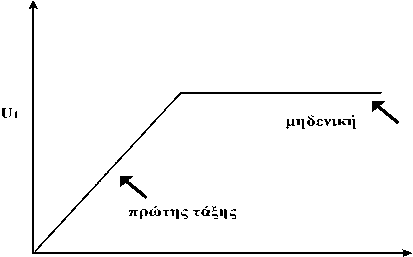 25
c
Ενθαλπία (H) – Ελεύθερη Ενέργεια (ΔG) 8/9
Σε μια αντίδραση πρώτης τάξης υ1 = k1 (Α), η σχέση ταχύτητας – συγκέντρωσης είναι γραμμική και παριστάνεται:
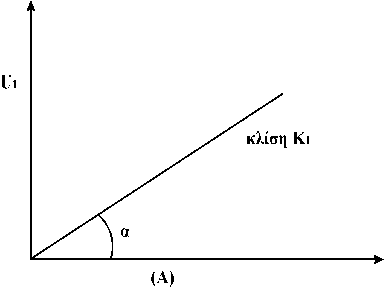 Η κλίση ισούται με k1( = σταθερά ταχύτητας) και εξαρτάται από τη Θερμοκρασία.
26
Ενθαλπία (H) – Ελεύθερη Ενέργεια (ΔG) 9/9
Ο Υπολογισμός της ταχύτητας μιας αντίδρασης  γίνεται με τη βοήθεια εκθετικής συνάρτησης:
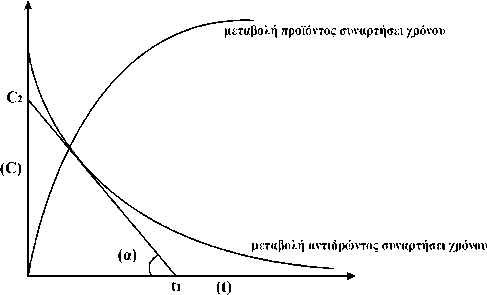 Όταν t = 0, ο εκθέτης γίνεται 0 και επειδή 100 = 1, τότε C = C0.
Από την καμπύλη, μπορούμε να υπολογίσουμε:
Τη συγκέντρωση του αντιδρώντος / προϊόντος, σε οποιοδήποτε χρονικό διάστημα t.
Την ταχύτητα σε οποιαδήποτε χρονική στιγμή t, που θα είναι η κλίση της εφαπτομένης (εφαπτομένη της γωνίας, που σχηματίζει η γραμμή με τον άξονα των Χ).
27
Ενέργεια ενεργοποίησης ΔG#  Καταλύτες (ένζυμα) 1/4
Όταν αυξηθεί η θερμοκρασία κατά 10°C, γενικά διπλασιάζεται η Κ1. Στον έμβιο κόσμο όμως, η γενική αύξηση της θερμοκρασίας θα κατέστρεφε την κυτταρική δομή και οργάνωση. Πώς όμως υπάρχουν και διατηρούνται τα πολυμερή, με μεγάλη ΔG, χωρίς να την χάνουν; Η απάντηση βρέθηκε πειραματικά. 
Οι αντιδράσεις προχωρούν μόνες τους μόνο, αν ο σχηματισμός των προϊόντων συνεπάγεται ελάττωση της ενέργειας του συστήματος. Πρέπει δηλαδή να ανέβουν σε υψηλότερη ελεύθερη ενέργεια και μετά να πέσουν σε χαμηλότερη, από την αρχική.
28
Ενέργεια ενεργοποίησης ΔG#  Καταλύτες (ένζυμα) 2/4
29
Ενέργεια ενεργοποίησης ΔG#  Καταλύτες (ένζυμα) 3/4
Οι καταλύτες μειώνοντας το ΔG#, αυξάνουν την ταχύτητα της αντίδρασης.
Οι μεταβολές στα επίπεδα ενέργειας, κατά τη διάρκεια μιας αντίδρασης:
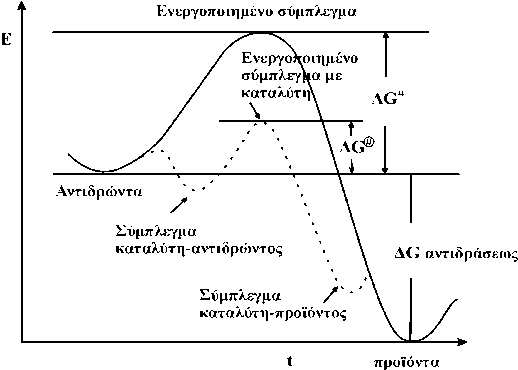 30
Ενέργεια ενεργοποίησης ΔG#  Καταλύτες (ένζυμα) 4/4
Έτσι οι βιολογικοί καταλύτες, που είναι και  τα ένζυμα, μειώνοντας το φράγμα ενέργειας των αντιδράσεων, προσφέρουν έναν ειδικό μηχανισμό αντίδρασης, μετά από προσωρινή σύνδεση με το υπόστρωμα, που απαιτεί χαμηλότερη ενέργεια ενεργοποίησης.
Ο καταλύτης δεν επηρεάζει το σημείο ισορροπίας, απλά αυξάνει το Κ1 και το K2, κατά τον ίδιο παράγοντα.
Η επίδραση του καταλύτη στην ταχύτητα μιας αντίδρασης φαίνεται στο διάγραμμα.
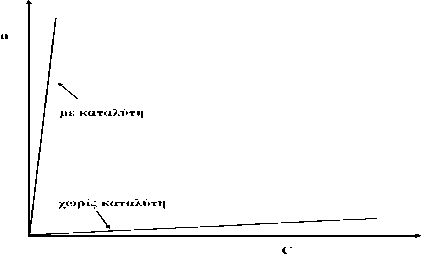 31
Προκαρυωτικά – Ευκαρυωτικά κύτταρα 1/2
32
Προκαρυωτικά – Ευκαρυωτικά κύτταρα 2/2
Οι κυριότερες διαφορές μεταξύ των ευκαρυωτικών και προκαρυωτικών είναι ότι τα ευκαρυωτικά κύτταρα διαθέτουν πυρήνα και άλλα οργανίδια, που περικλείονται από μεμβράνες αφ' ενός, αφ' ετέρου έχουν μεγαλύτερη εξειδίκευση και πολυπλοκότητα δομών και λειτουργιών, σε αντίθεση με τους προκαρυωτικούς οργανισμούς. 
Μόνο στον άνθρωπο, απαντούν 200 τουλάχιστον διαφορετικά κύτταρα.
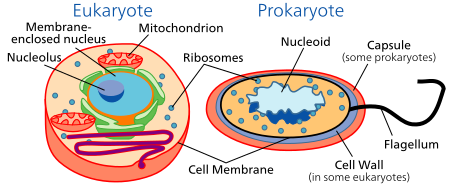 33
“Celltypes”, από Kelvinsong διαθέσιμο ως κοινό κτήμα
Προκαρυωτικό κύτταρο
“Célula Procariota”, από Damek , διαθέσιμο με άδεια CC BY-SA 3.0
34
Ευκαρυωτικό κύτταρο
Πυρηνίσκος
Πυρήνας
Ριβόσωμα
Κυστίδιον
Αδρό ενδοπλασματικό δίκτυο
Συσκευή Golgi
Κυτταρικός σκελετός
Λείο ενδοπλασματικό δίκτυο
Μιτοχόνδριον
Κενοτόπιον
Κυτταρόπλασμα
Λυόσωμα
Κεντριόλιο
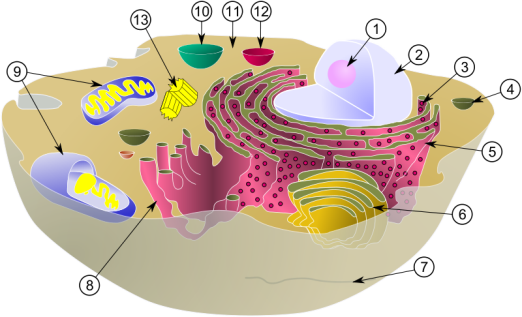 “Biological cell”, από MesserWoland , διαθέσιμο με άδεια CC BY-SA 3.0
35
Οργανίδια  κυττάρου – Βιοχημικοί δείκτες 1/2
Κυτταροπλασματική μεμβράνη (Na+, K+ - ATΡάση, φωσφοδιεστεράση).
Κυτταρόπλασμα.
Πυρήνας (DNA).
Ενδοπλασματικό δίκτυο (φωσφατάση–6–Ρ–γλυκόζης).
Ριβοσώματα (rRNA).
Σύστημα Golgi (α-μανοζιτάση ΙΙ).
Ενδοσώματα – εξωσώματα (πρόσληψη υπεροξειδάσης).
36
Οργανίδια  κυττάρου – Βιοχημικοί δείκτες 2/2
Μιτοχόνδρια (ηλεκτρική αφυδρογονάση, κυτοχρωματική C οξειδάση).
Λυσοσώματα – υπεροξεισώματα (καταλάση, γλυκοαμινιδάση κ.ά.).
Κυτταροσκελετός (σύστημα πρωτεϊνών).
Τα φυτικά κύτταρα διαθέτουν επί πλέον τους χλωροπλάστες (φωτοσύνθεση), τα κενοτόπια (δομικός – εναποθηκευτικός ρόλος) και κυτταρικό τοίχωμα, από κυτταρίνη και άλλους πολυσακχαρίτες.
37
Πυρήνας 1/2
Περιέχει σχεδόν το σύνολο του DNA. Ο σπουδαιότερος τόπος για εναποθήκευση, αναδιπλασιασμό και έκφραση των γενετικών πληροφοριών. Εδώ, δεν γίνεται σύνθεση πρωτεϊνών. Οι πυρηνικές πρωτεΐνες (ιστόνες κ.ά.) μεταφέρονται από το κυτταρόπλασμα, με τις οποίες το DNA μετασχηματίζεται σε χρωματίνη.
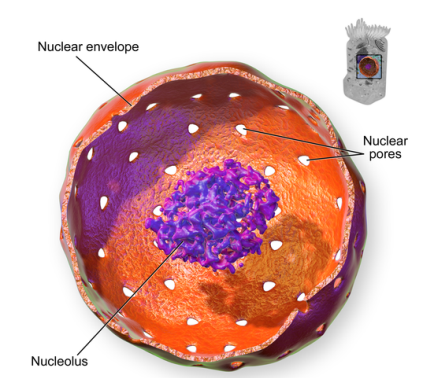 “Blausen 0212 CellNucleus”, από BruceBlaus , διαθέσιμο με άδεια CC BY 3.0
38
Πυρήνας 2/2
Ο πυρήνας έχει την ικανότητα βιοσύνθεσης του NAD+.
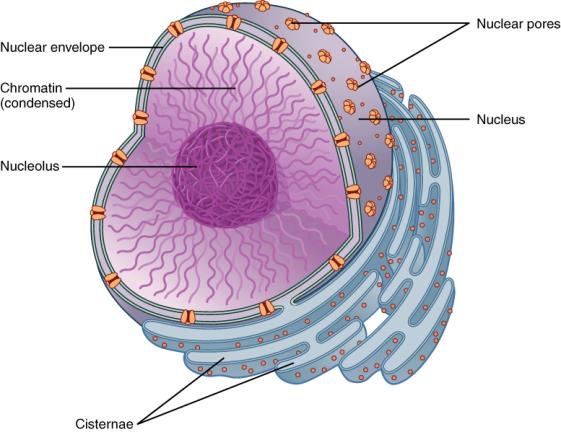 “0318 Nucleus”, από CFCF , διαθέσιμο με άδεια CC BY 3.0
39
Μιτοχόνδριο 1/3
Στο μιτοχόνδριο γίνονται οι ακόλουθες διεργασίες:
Μετατροπή του πυροσταφυλικού σε ακετυλο-CoA.
Ο κύκλος του κιτρικού οξέος.
Αναπνευστική αλυσίδα, ρόλος NAD – σύνθεση ΑΤΡ (οξειδωτική φωσφορυλίωση).
β-οξείδωση.
Μερικώς, ο κύκλος της ουρίας.
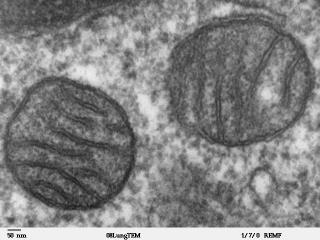 Εικόνα από ηλεκτρ. μικροσκόπιο
“Mitochondria, mammalian lung - TEM”, από Vojtěch Dostál διαθέσιμο ως κοινό κτήμα
40
Μιτοχόνδριο 2/3
Τα μιτοχόνδρια είναι αποθήκη Ca και ο σπουδαιότερος καταναλωτής οξυγόνου.
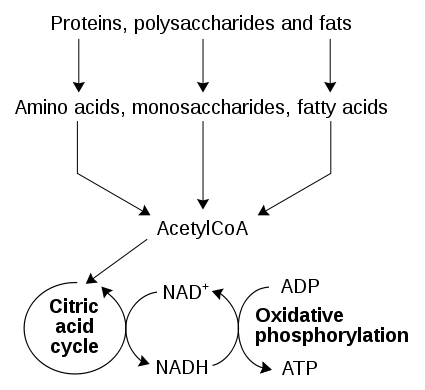 41
Μιτοχόνδριο 3/3
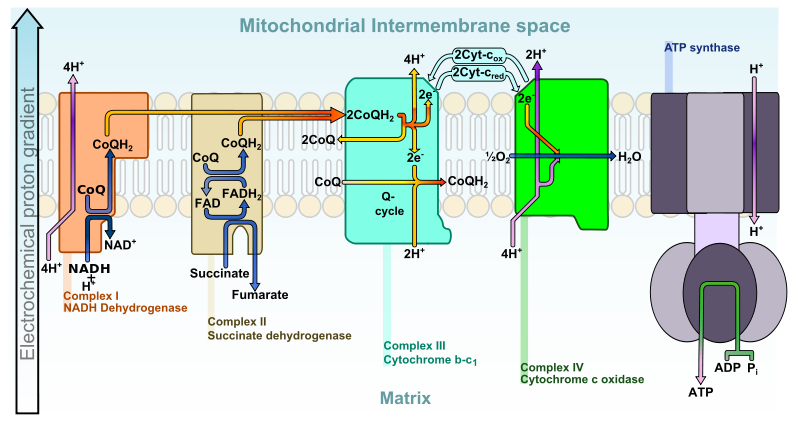 “Electron transport chain”, από T-Fork διαθέσιμο ως κοινό κτήμα
42
Υπεροξεισώματα
Απαντούν σε όλα τα ζωϊκά και φυτικά κύτταρα. Τα ηπατικά κύτταρα περιέχουν περίπου 400.
Τα οργανίδια αυτά περιέχουν οξειδωτικά ένζυμα και παράγουν ως οξειδωτικό παραπροϊόν υπεροξείδιο του υδρογόνου (Η2Ο2), ενώ άλλα το καταστρέφουν (καταλάση).
Το Η2Ο2 είναι δηλητηριώδες, αφού συμβάλλει στο σχηματισμό ριζών, που μπορούν να προσβάλουν τις πρωτεΐνες, τα λιπίδια και τα νουκλεϊνικά οξέα.
43
Αδρό  Ενδοπλασματικό Δίκτυο (ΑΕΔ)
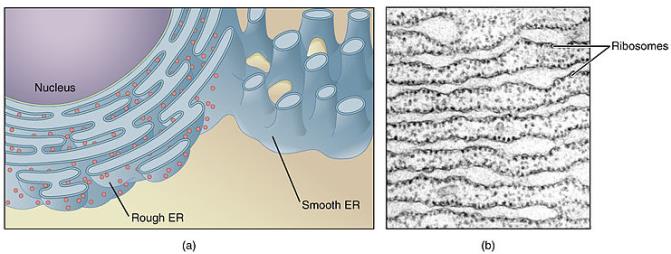 “0313 Endoplasmic Reticulum”, από CFCF , διαθέσιμο με άδεια CC BY 3.0
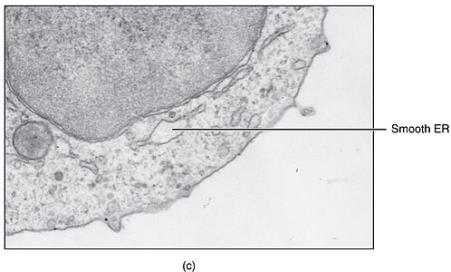 Το ΑΕΔ είναι τόπος ενεργητικής βιοσύνθεσης πρωτεϊνών (για μεμβράνες, λυσοσώματα κ.λπ.).
44
Συσκευή Golgi
Στην συσκευή Golgi ωριμάζουν και ταξινομούνται οι πρωτεΐνες (μεταφραστική τροποποίηση).
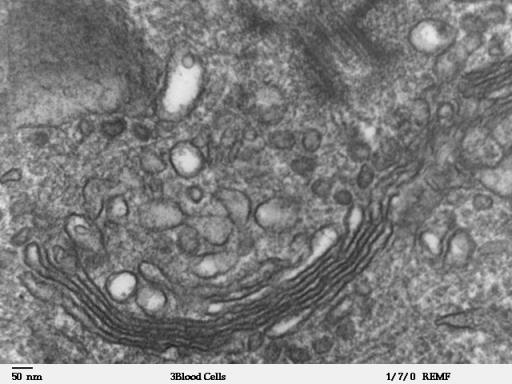 “Human leukocyte, showing golgi - TEM”, από Patho διαθέσιμο ως κοινό κτήμα
45
Λυσοσώματα
Χρησιμεύουν για την ενζυμική αποδόμηση, κυτταρικών στοιχείων (π.χ. γερασμένα μιτοχόνδρια), λιποπρωτεϊνών, πρωτεϊνικών ορμονών και βακτηρίων.
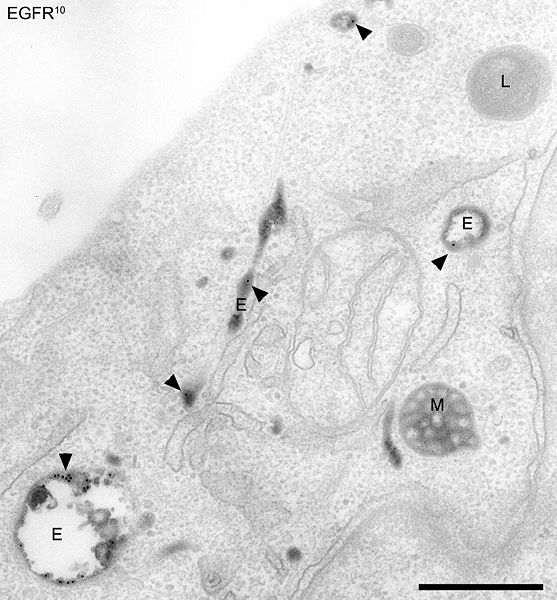 “HeLa cell endocytic pathway labeled for EGFR and transferrin”, από Putneybridgetube , διαθέσιμο με άδεια CC BY 3.0
46
Ριβοσώματα
Στα ριβοσώματα επιτελείται η βιοσύνθεση των πρωτεϊνών (μετάφραση). Συγκροτούνται από 2 υπομονάδες, που αποτελούνται από ριβοσωμιακό RNA (rRNA) και πολλές πρωτεΐνες. Σε κύτταρα με έντονη πρωτεϊνοσύνθεση απαντούν συχνά υπό μορφή "κομπολογιού" ως πολυσώματα.
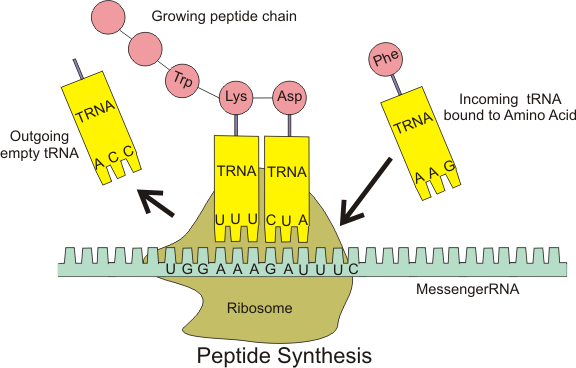 “Peptide syn”, από Boumphreyfr , διαθέσιμο με άδεια CC BY-SA 3.0
47
Κυτταροπλασματική μεμβράνη 1/6
Αποτελείται από μια συνεχή διπλοστιβάδα πάχους ~5nm από λιπιδικά μόρια, μέσα στην οποία παρεμβάλλονται πρωτεΐνες. Μερικές μεμβράνες περιέχουν και υδατάνθρακες, που συνδέονται με πρωτεΐνες και λιπίδια.
Τα λιπίδια είναι κυρίως φωσφολιπίδια, χοληστερόλη και γλυκολιπίδια.
Οι μεμβρανικές πρωτεΐνες είναι, είτε ενσωματωμένες, είτε περιφερικές.
48
Κυτταροπλασματική μεμβράνη 2/6
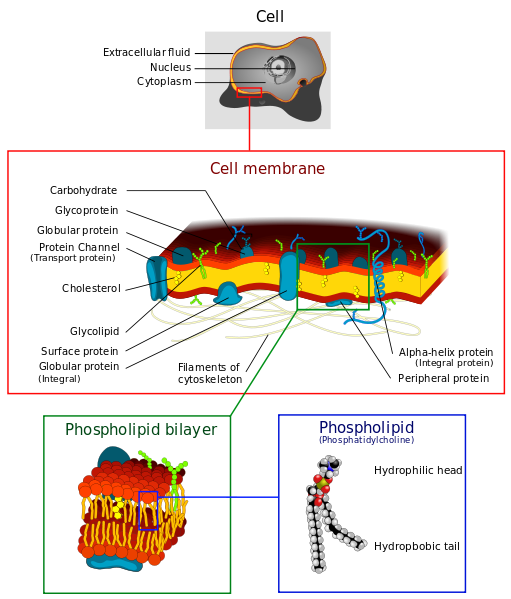 “Cell membrane detailed diagram 4”, από Dhatfield , διαθέσιμο με άδεια CC BY-SA 3.0
49
Κυτταροπλασματική μεμβράνη 3/6
Η διπλοστιβάδα είναι ρευστή, που εξαρτάται από τη λιπιδική σύσταση και τη θερμοκρασία. Οι πρωτεΐνες, εάν δεν σταθεροποιούνται με συγκεκριμένους μηχανισμούς, τότε "κολυμπούν" μέσα στη λιπιδική διπλοστιβάδα. Για το λόγο αυτό η μεμβράνη θεωρείται ως "υγρό μωσαϊκό".
50
Κυτταροπλασματική μεμβράνη 4/6
Οι λειτουργίες των μεμβρανών σχετίζονται με:
Οριοθέτηση και μόνωση των κυττάρων-οργανιδίων.
Ελεγχόμενη μεταφορά ουσιών (ομοιόσταση).
Παραλαβή εξωτερικών μηνυμάτων.
Ενζυμική κατάλυση.
Σύζευξη και αλληλεπίδραση με εξωτερικές 	ουσίες και κύτταρα για το σχηματισμό ιστών.
Αγκυροβόληση του κυτταροσκελετού.
51
Κυτταροπλασματική μεμβράνη 5/6
Η διαπερατότητα ουσιών διά μέσου των μεμβρανών επιτυγχάνεται, είτε με παθητική μεταφορά (διάχυση), που γίνεται μόνο προς την κατεύθυνση της μικρότερης συγκέντρωσης (ηλεκτροχημική βαθμίδωση), είτε με την ενερ­γητική μεταφορά, που μπορεί να γίνει και προς την αντίθετη κατεύθυνση, με παροχή ενέργειας από το ΑΤΡ ή το φως.
52
Κυτταροπλασματική μεμβράνη 6/6
Συμπερασματικά οι μεταβολικές διεργασίες που επιτελούνται στο κυττόπλασμα (το σύνολο του κυττάρου εκτός πυρήνα-μιτοχονδρίων) είναι συνοπτικά οι παρακάτω:
Γλυκόλυση.
Γλυκονεογένεση.
Ενεργοποίηση αμινοξέων
(πρωτεϊνοσύνθεση).
Κύκλος φωσφοπεντοζών.
Σύνθεση λιπαρών οξέων.
Σύνθεση μονονουκλεοτιδίων.
Σύνθεση γλουταθειόνης.
Καταβολισμός πυριμιδινών.
Καταβολισμός τρυπτοφάνης.
53
Ηλεκτρόνιο
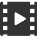 “Atomic orbitals and periodic table construction”, από Jubobroff available  under CC BY-SA 3.0
54
Τέλος Ενότητας
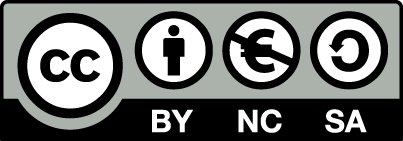 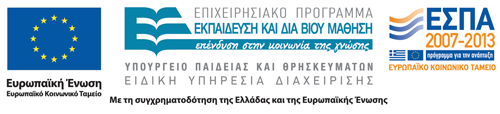 Σημειώματα
Σημείωμα Αναφοράς
Copyright Τεχνολογικό Εκπαιδευτικό Ίδρυμα Αθήνας, Γεώργιος Καρίκας 2014. Γεώργιος Καρίκας. «Βιοχημεία (Θ). Ενότητα 1: Εισαγωγή». Έκδοση: 1.0. Αθήνα 2014. Διαθέσιμο από τη δικτυακή διεύθυνση: ocp.teiath.gr.
Σημείωμα Αδειοδότησης
Το παρόν υλικό διατίθεται με τους όρους της άδειας χρήσης Creative Commons Αναφορά, Μη Εμπορική Χρήση Παρόμοια Διανομή 4.0 [1] ή μεταγενέστερη, Διεθνής Έκδοση.   Εξαιρούνται τα αυτοτελή έργα τρίτων π.χ. φωτογραφίες, διαγράμματα κ.λ.π., τα οποία εμπεριέχονται σε αυτό. Οι όροι χρήσης των έργων τρίτων επεξηγούνται στη διαφάνεια  «Επεξήγηση όρων χρήσης έργων τρίτων». 
Τα έργα για τα οποία έχει ζητηθεί άδεια  αναφέρονται στο «Σημείωμα  Χρήσης Έργων Τρίτων».
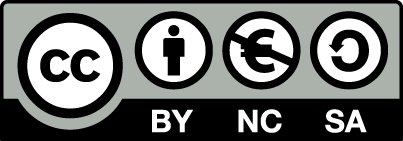 [1] http://creativecommons.org/licenses/by-nc-sa/4.0/ 
Ως Μη Εμπορική ορίζεται η χρήση:
που δεν περιλαμβάνει άμεσο ή έμμεσο οικονομικό όφελος από την χρήση του έργου, για το διανομέα του έργου και αδειοδόχο
που δεν περιλαμβάνει οικονομική συναλλαγή ως προϋπόθεση για τη χρήση ή πρόσβαση στο έργο
που δεν προσπορίζει στο διανομέα του έργου και αδειοδόχο έμμεσο οικονομικό όφελος (π.χ. διαφημίσεις) από την προβολή του έργου σε διαδικτυακό τόπο
Ο δικαιούχος μπορεί να παρέχει στον αδειοδόχο ξεχωριστή άδεια να χρησιμοποιεί το έργο για εμπορική χρήση, εφόσον αυτό του ζητηθεί.
Επεξήγηση όρων χρήσης έργων τρίτων
Δεν επιτρέπεται η επαναχρησιμοποίηση του έργου, παρά μόνο εάν ζητηθεί εκ νέου άδεια από το δημιουργό.
©
διαθέσιμο με άδεια CC-BY
Επιτρέπεται η επαναχρησιμοποίηση του έργου και η δημιουργία παραγώγων αυτού με απλή αναφορά του δημιουργού.
διαθέσιμο με άδεια CC-BY-SA
Επιτρέπεται η επαναχρησιμοποίηση του έργου με αναφορά του δημιουργού, και διάθεση του έργου ή του παράγωγου αυτού με την ίδια άδεια.
διαθέσιμο με άδεια CC-BY-ND
Επιτρέπεται η επαναχρησιμοποίηση του έργου με αναφορά του δημιουργού. 
Δεν επιτρέπεται η δημιουργία παραγώγων του έργου.
διαθέσιμο με άδεια CC-BY-NC
Επιτρέπεται η επαναχρησιμοποίηση του έργου με αναφορά του δημιουργού. 
Δεν επιτρέπεται η εμπορική χρήση του έργου.
Επιτρέπεται η επαναχρησιμοποίηση του έργου με αναφορά του δημιουργού
και διάθεση του έργου ή του παράγωγου αυτού με την ίδια άδεια.
Δεν επιτρέπεται η εμπορική χρήση του έργου.
διαθέσιμο με άδεια CC-BY-NC-SA
διαθέσιμο με άδεια CC-BY-NC-ND
Επιτρέπεται η επαναχρησιμοποίηση του έργου με αναφορά του δημιουργού.
Δεν επιτρέπεται η εμπορική χρήση του έργου και η δημιουργία παραγώγων του.
διαθέσιμο με άδεια 
CC0 Public Domain
Επιτρέπεται η επαναχρησιμοποίηση του έργου, η δημιουργία παραγώγων αυτού και η εμπορική του χρήση, χωρίς αναφορά του δημιουργού.
Επιτρέπεται η επαναχρησιμοποίηση του έργου, η δημιουργία παραγώγων αυτού και η εμπορική του χρήση, χωρίς αναφορά του δημιουργού.
διαθέσιμο ως κοινό κτήμα
χωρίς σήμανση
Συνήθως δεν επιτρέπεται η επαναχρησιμοποίηση του έργου.
59
Διατήρηση Σημειωμάτων
Οποιαδήποτε αναπαραγωγή ή διασκευή του υλικού θα πρέπει να συμπεριλαμβάνει:
το Σημείωμα Αναφοράς
το Σημείωμα Αδειοδότησης
τη δήλωση Διατήρησης Σημειωμάτων
μαζί με τους συνοδευόμενους υπερσυνδέσμους.
Χρηματοδότηση
Το παρόν εκπαιδευτικό υλικό έχει αναπτυχθεί στo πλαίσιo του εκπαιδευτικού έργου του διδάσκοντα.
Το έργο «Ανοικτά Ακαδημαϊκά Μαθήματα στο ΤΕΙ Αθήνας» έχει χρηματοδοτήσει μόνο την αναδιαμόρφωση του εκπαιδευτικού υλικού. 
Το έργο υλοποιείται στο πλαίσιο του Επιχειρησιακού Προγράμματος «Εκπαίδευση και Δια Βίου Μάθηση» και συγχρηματοδοτείται από την Ευρωπαϊκή Ένωση (Ευρωπαϊκό Κοινωνικό Ταμείο) και από εθνικούς πόρους.
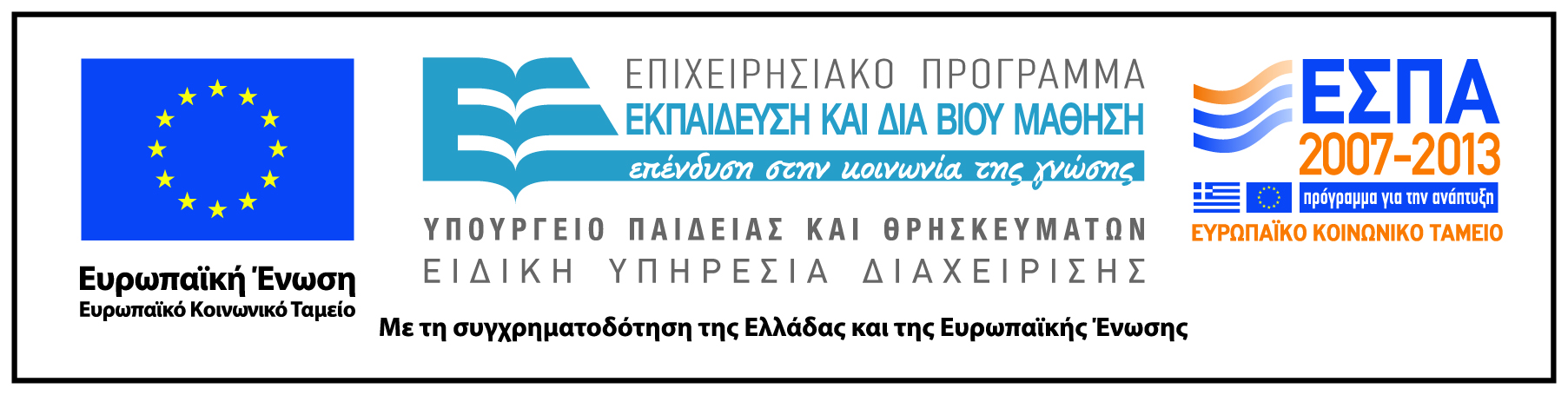